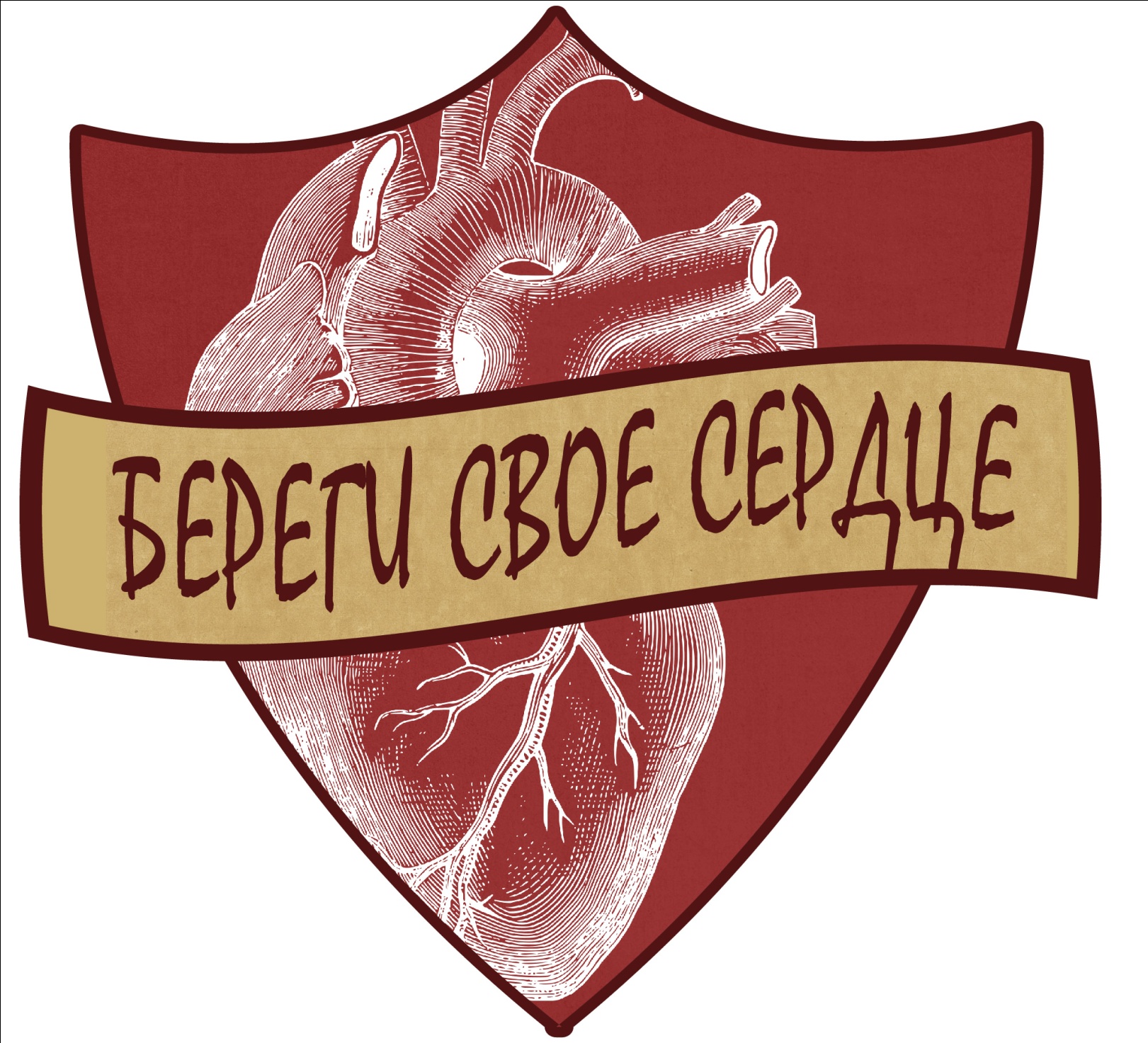 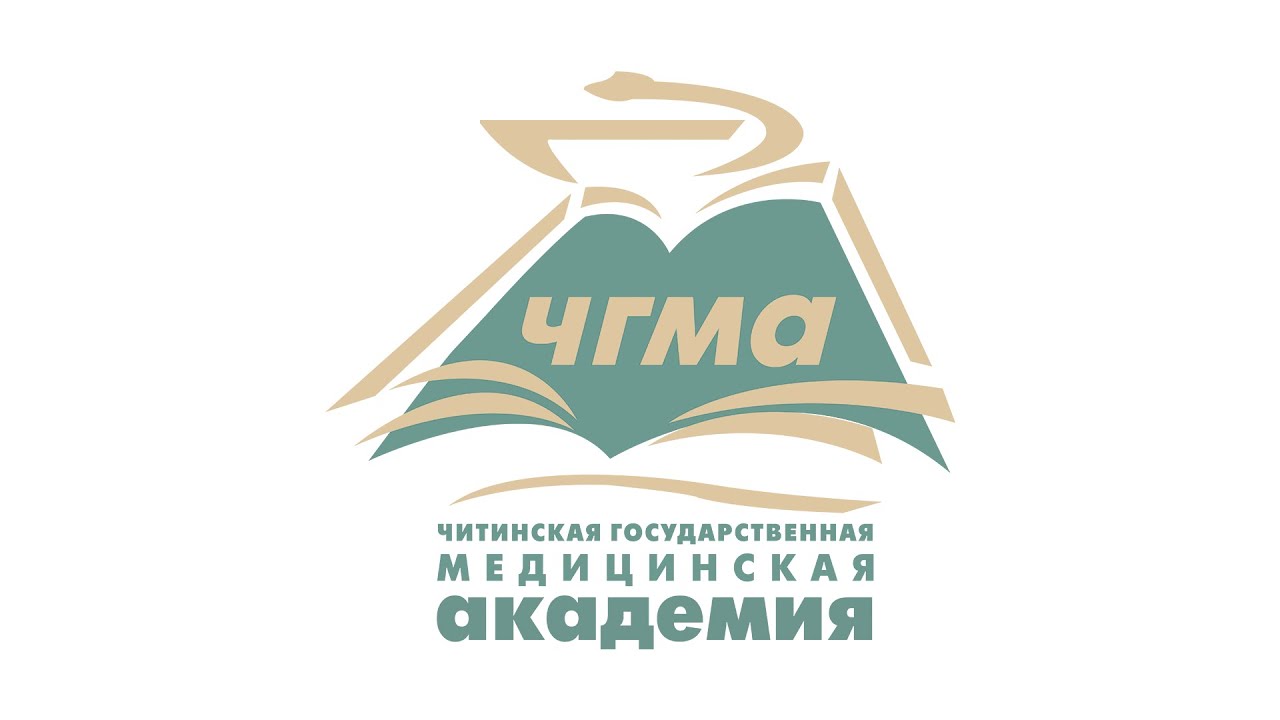 Отчет  ВО «Береги свое сердце»
Сентябрь 2021 г.- 24 апреля 2022 г.
Руководитель отряда: Романова Е.М.
Медико-профилактическая работа среди пациентов ГУЗ ККБ
Ежемесячное чтение лекториев в отделениях ОНМК, эндокринологии, по вопросам вторичной профилактики инсульта, методам реабилитации пациентов с ОНМК, коррекции артериальной гипертензии, показателей уровня холестерина крови, профилактики осложнений сахарного диабета, принципам контроля уровня глюкозы крови у лиц с сахарным диабетом. Всем участникам лекции предлагается раздаточный материал.
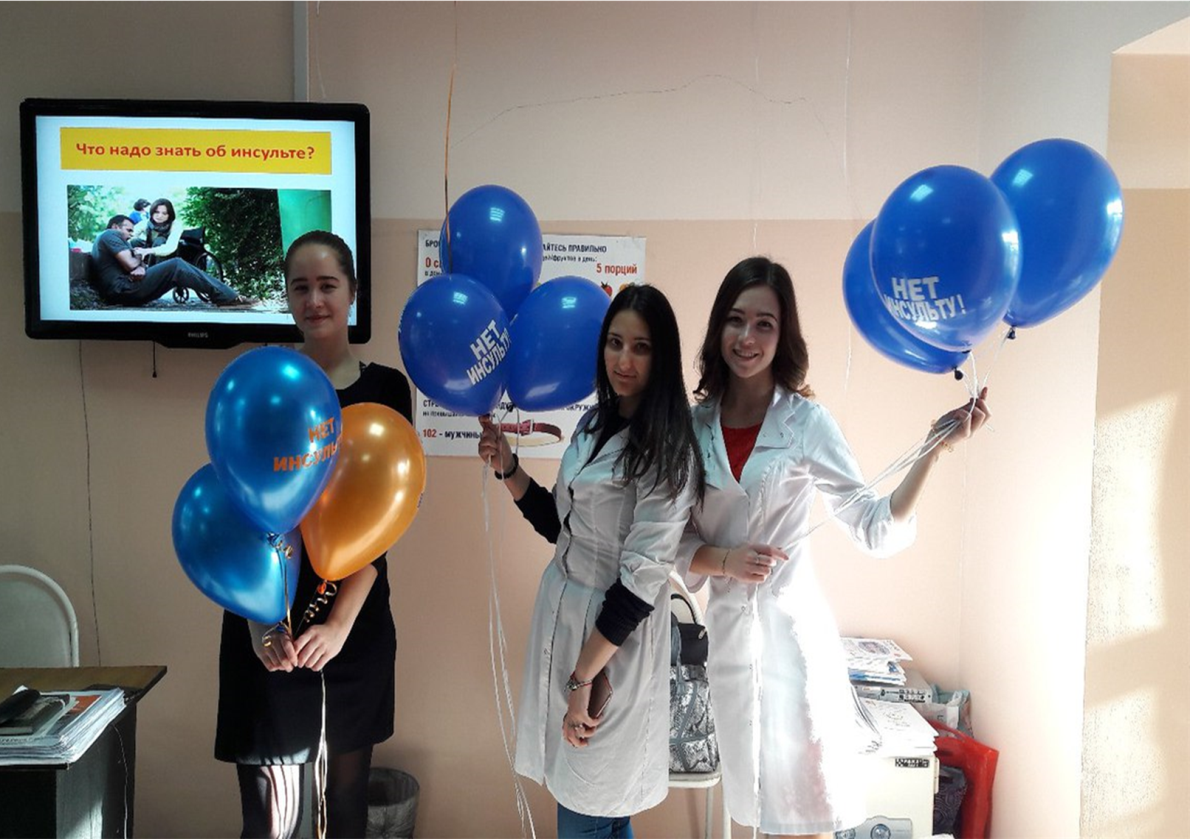 Медико-профилактическая работа среди населения города
Волонтерами активно принимается участие в праздниках двора Центрального района, где проводятся профилактические беседы по принципам рационального питания, коррекции образа жизни, проводится осмотр населения с измерениями показателей ИМТ, АД, ЧСС, уровня глюкозы крови. Жителям города даются рекомендации в рамках профилактики социально значимых заболеваний (апрель).
Медико-профилактическая работа со школьниками
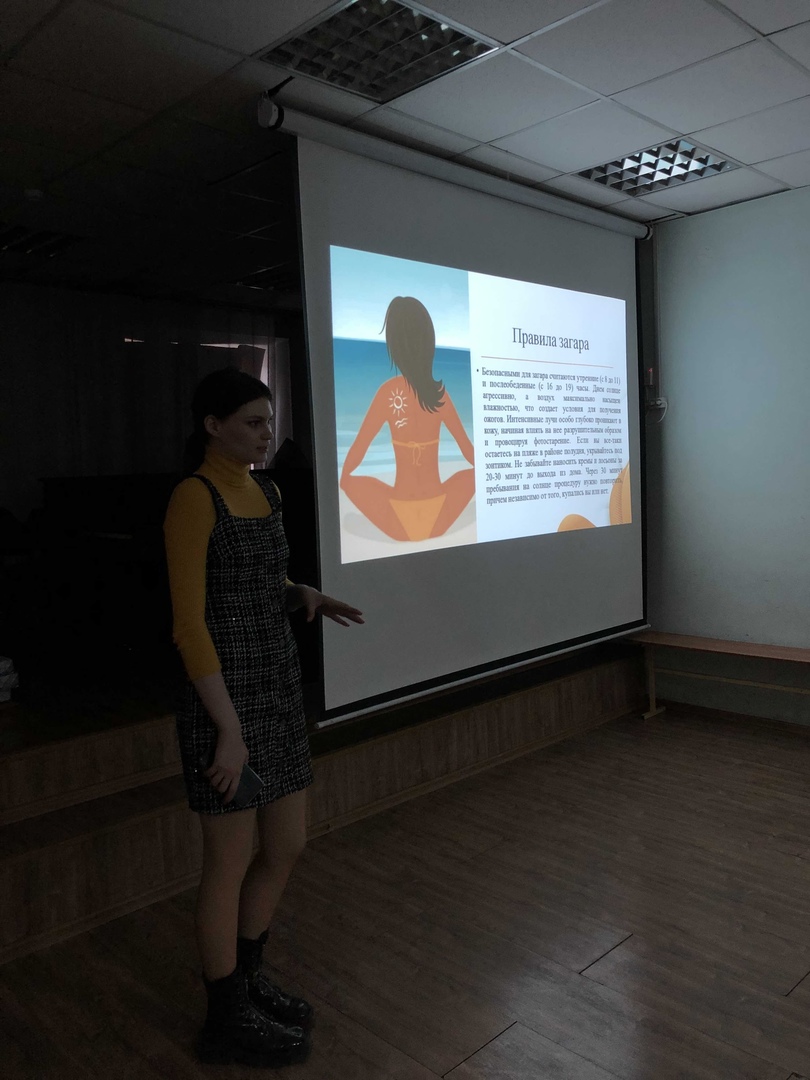 Чтение лекций для школьников ЗабКГИ по формированию здорового образа жизни «Профилактика йододефицита» , «Польза и вред УФ. Основы правильного загара»(март, апрель 2022г.).
Распространение информационных материалов(брошюры, листовки), разработанных волонтерами среди школьников по формированию ЗОЖ (март, апрель).
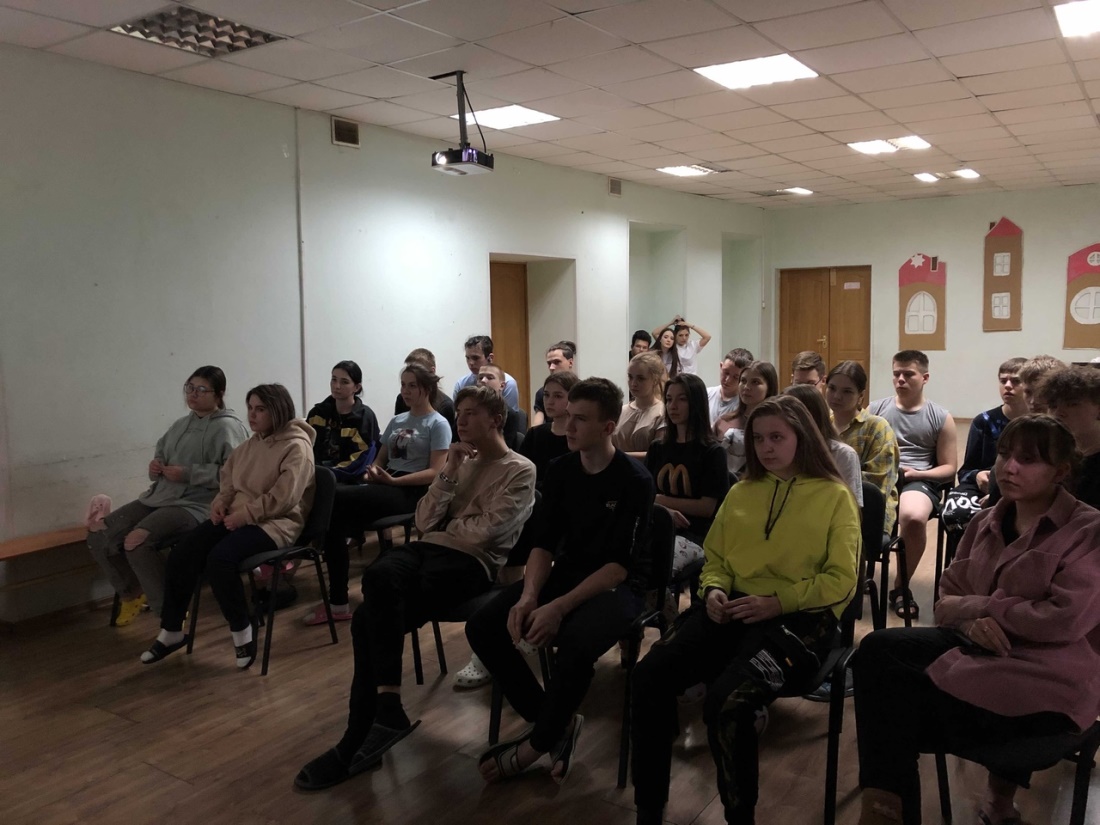 Профориентационная работа со школьниками
Проведение собеседований со школьниками  ЗабКГИ об учебной и внеучебной деятельности в ЧГМА (март, апрель).
Культурные мероприятия
Участие волонтера Ероповой Анастасии в литературном вечере с произведением собственного сочинения о важности дружбы, по итогам конкурса Анастасия заняла второе место (март).
Иная деятельность
Помощь кафедре поликлинической терапии в подготовке к капитальному ремонту в кабинетах (апрель).
СПАСИБО ЗА ВНИМАНИЕ